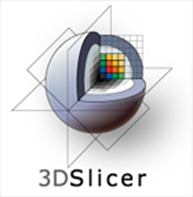 Core 1b: EngineeringExtension Framework
Stephen Aylward
Kitware
Themes from 2012
Data
DICOM
Integration with clinical environments

Components
User experience capabilities
Extension framework

Dynamic Coding Environment
Coding primitives
Python
Topics
Goals

Status

Future Plans
Goals
Developer Goals
Have impact
Build collaborations
User Goals
Solve their problem
Use methods they see demonstrated
Direct the method customization
Process
Release early
Distribute widely
Send and receive feedback
Update frequently
Foster collaboration and derivations
Slicer Extension Catalog
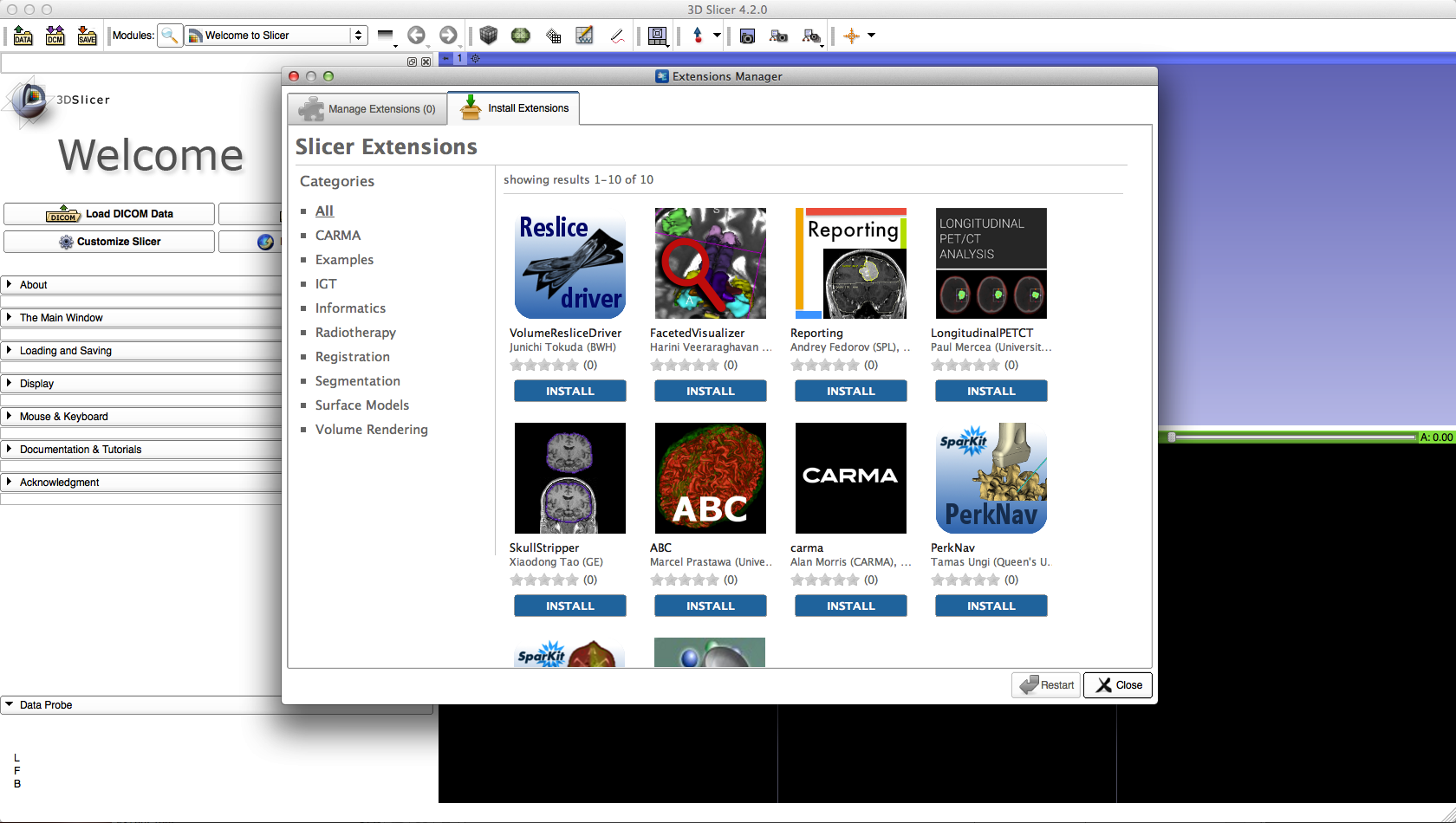 Follows the “App Store” paradigm

Extensions built nightly dashboards or contributed by users

Manage revisions and dependencies

Multiple CLI, Loadable, Python modules per extension
Interacting with extensions
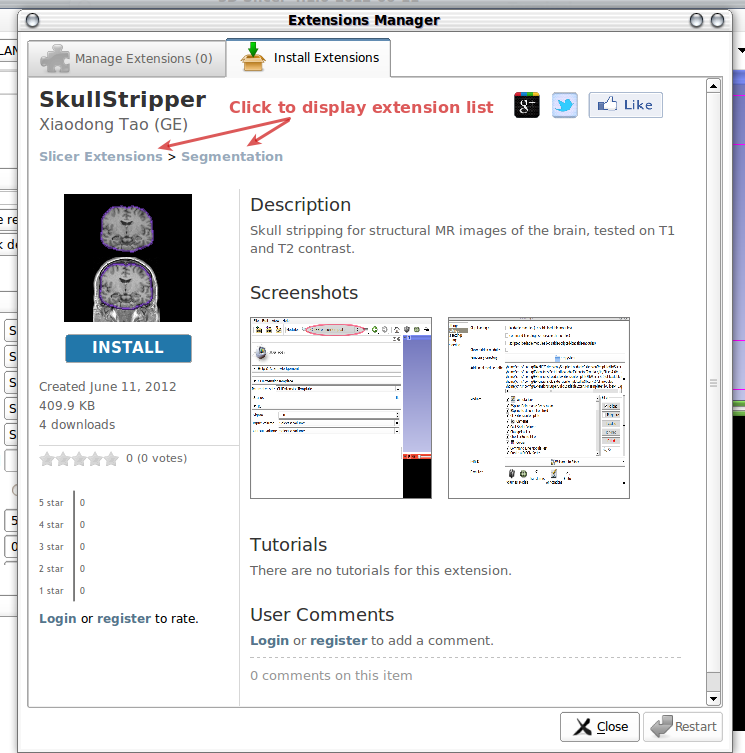 Components
Title
Author, Institution
Creation date
Icon
Description
Screenshots
Links to tutorials
Creation date
Other user’s comments and ratings
Your comments and ratings
Install / uninstall button
Anatomy of an extension
Three levels of compliance
Category 1: Fully compliant: Slicer license, open source, maintained.
Category 2: Open source, contact exists.
Category 3: All other extensions (work in progress, beta, closed source etc).

Developer components (for CLI modules in an extension)
Top-level CMakeLists.txt file
Extension title, author, logo, screenshots, …
SlicerExecutionModel toolkit handles
Command-line definition, parsing, and conversion to shared library
CMake macros define build targets for build, package, and upload
ExtensionDescriptionFile 
Uploaded to Slicer Extension Server defines git repo of source, revision…
Goals and Future work
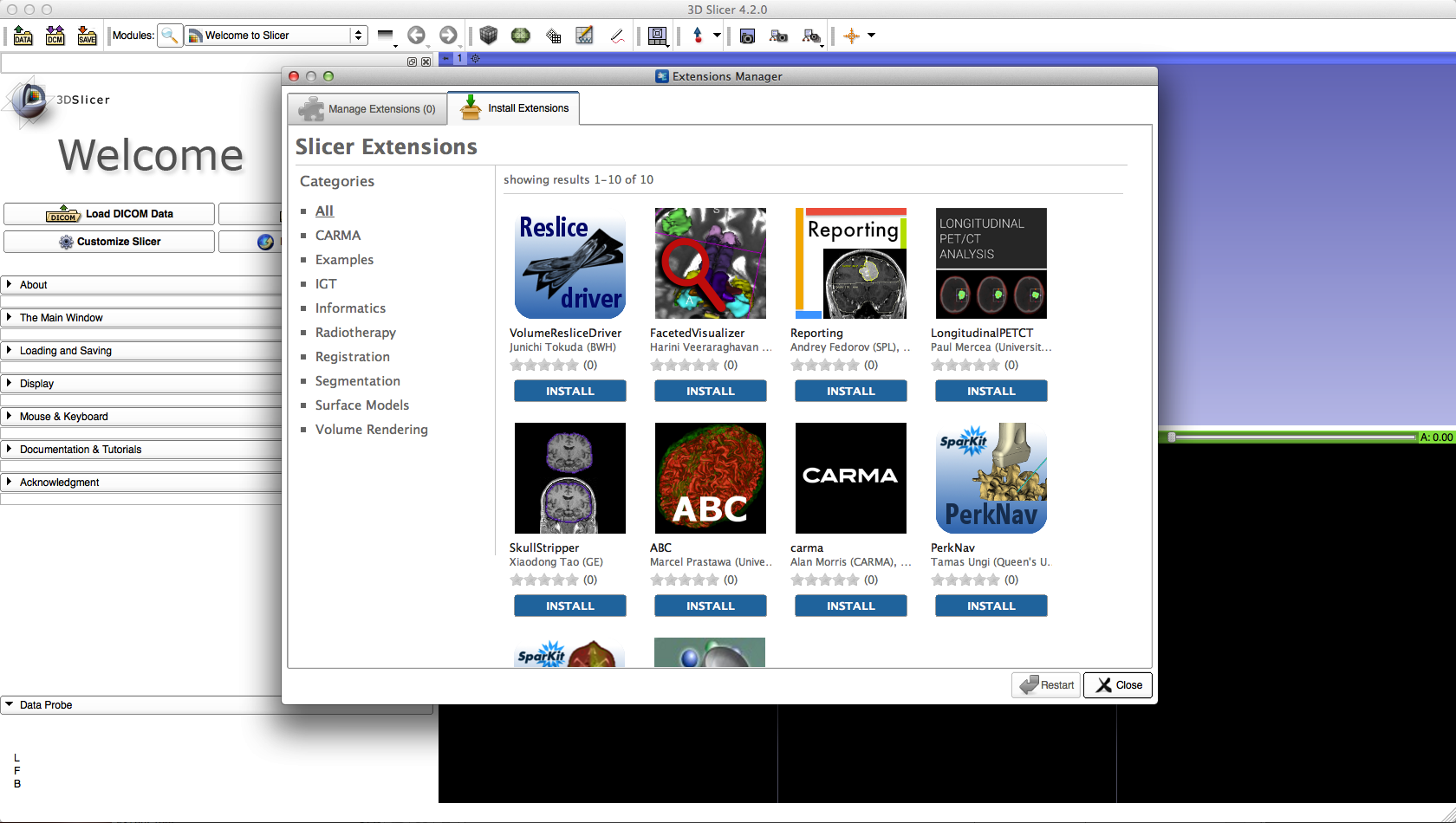 Extensions for algorithms and collaboration
Release early
Distribute widely
Send and receive feedback
Update frequently
Foster collaboration and derivations
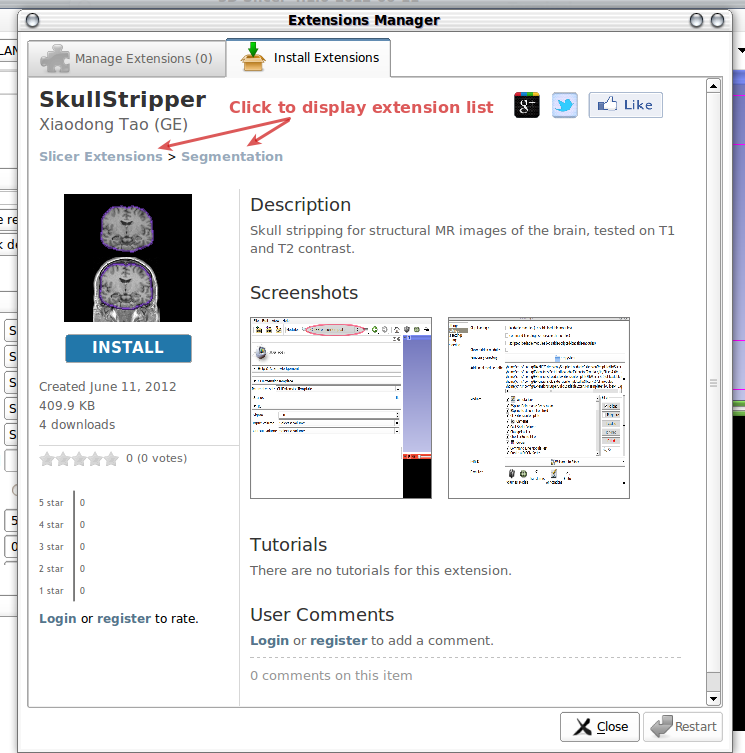 Developer Goals
Have impact
Build collaborations
User Goals
Solve their problem
Use methods they see demonstrated
Direct method customization
Future = Refinement for Users and Developers